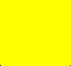 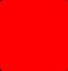 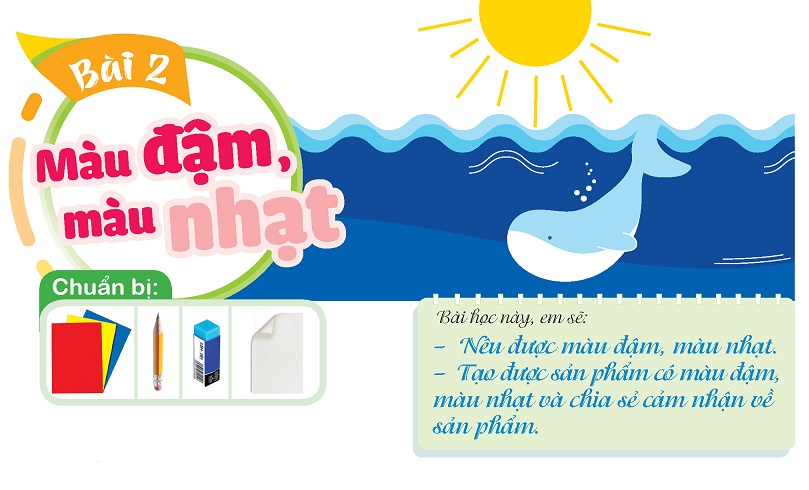 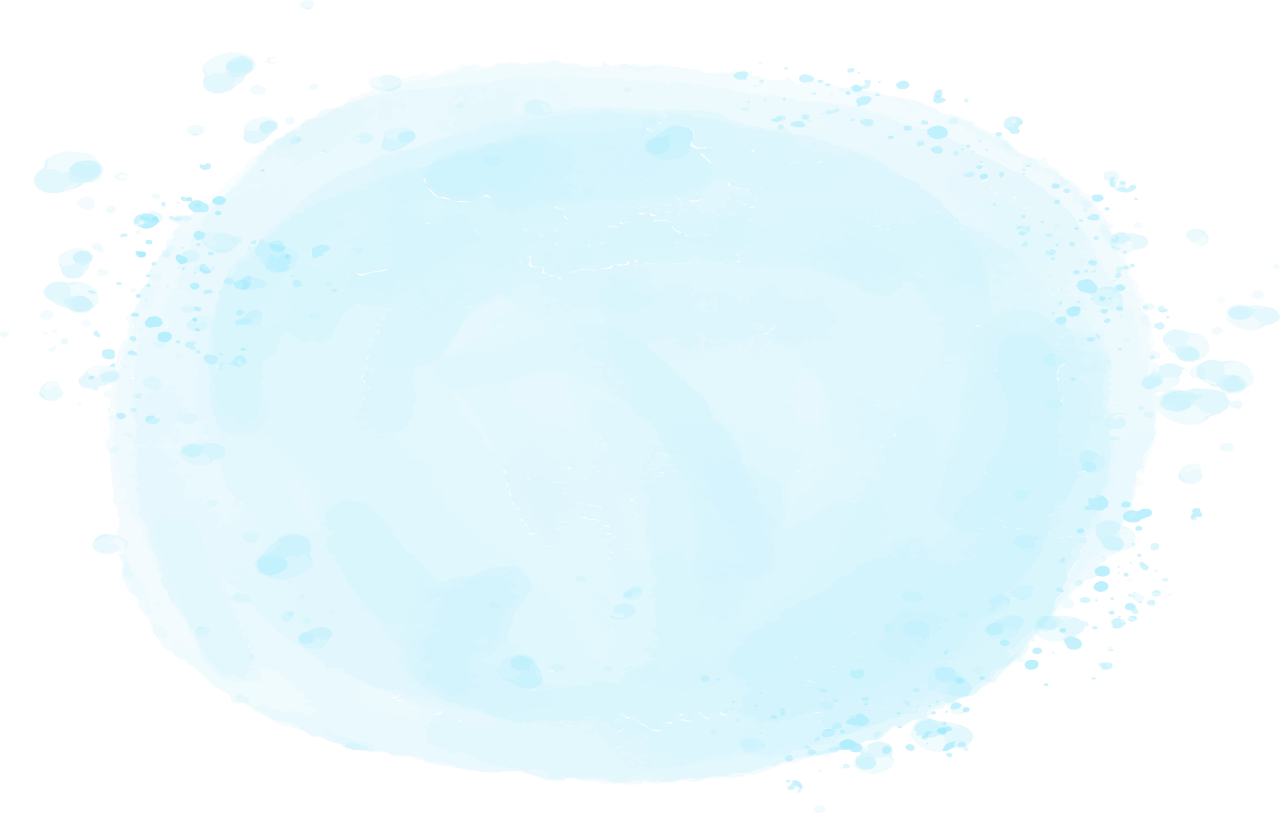 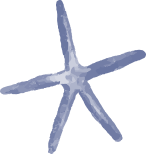 TIẾT 1
1. Quan sát, nhận biết
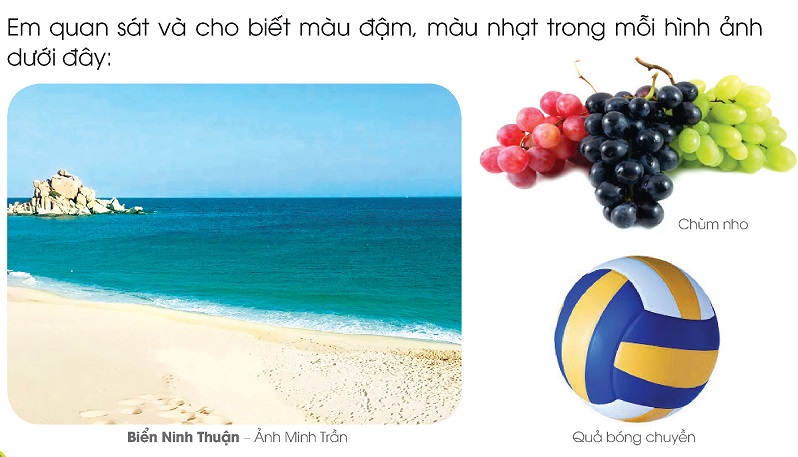 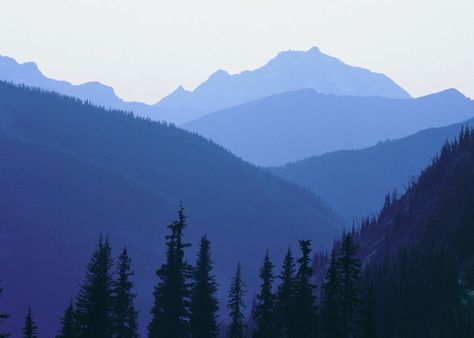 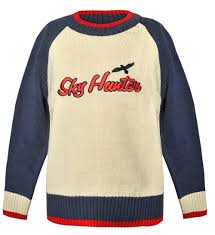 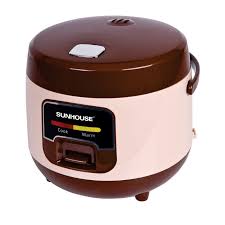 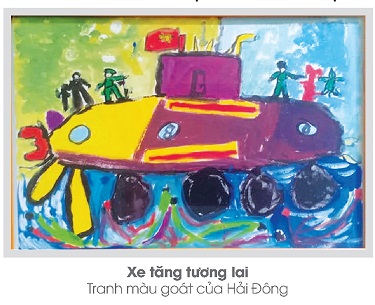 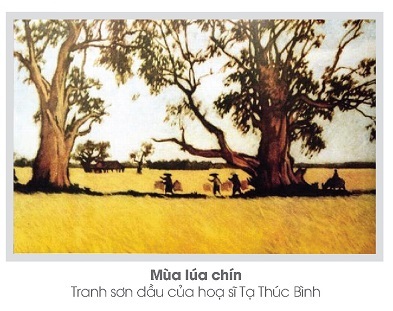 1. Thực hành, sáng tạo
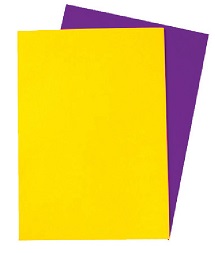 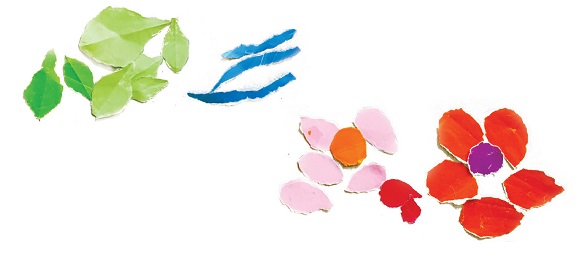 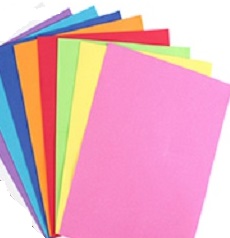 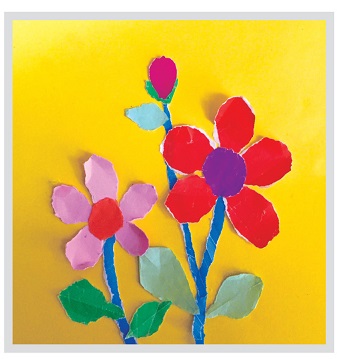 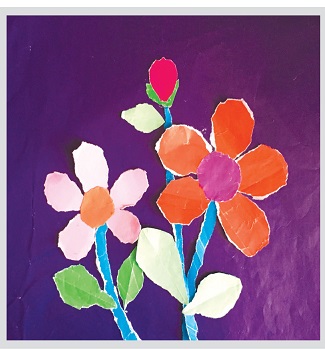 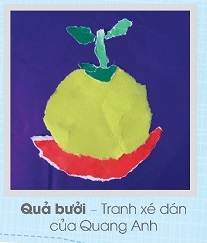 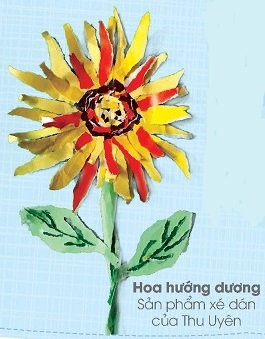 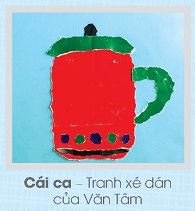 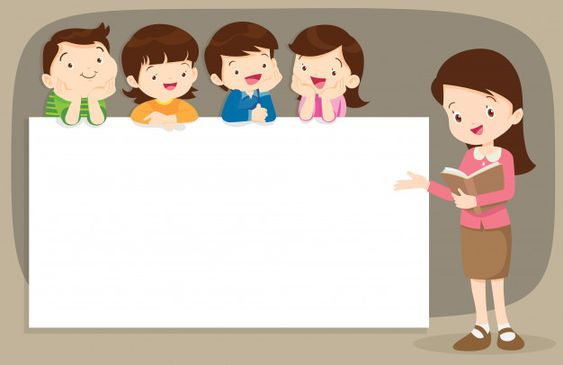 Nhiệm vụ của em:
- Sử dụng giấy màu đậm, màu nhạt để xé hoặc cắt dán tạo sản phẩm theo ý thích. 
- Em quan sát bạn thực hành và chia sẻ, trao đổi với bạn.
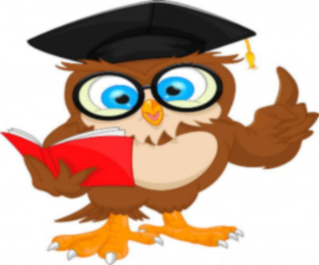 3. Cảm nhận, chia sẻ
- Em đã tạo được hình ảnh gì? 
- Màu nào đậm, màu nào nhạt trên sản phẩm của em? 
- Em kể tên những hình ảnh các bạn đã tạo được.
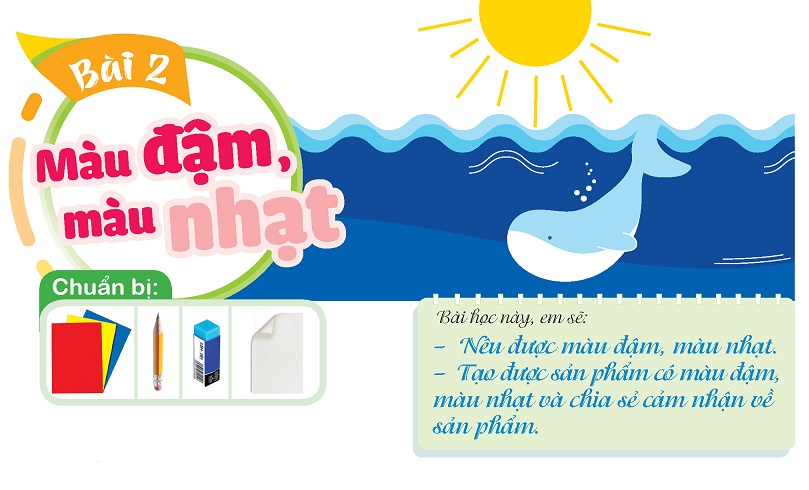 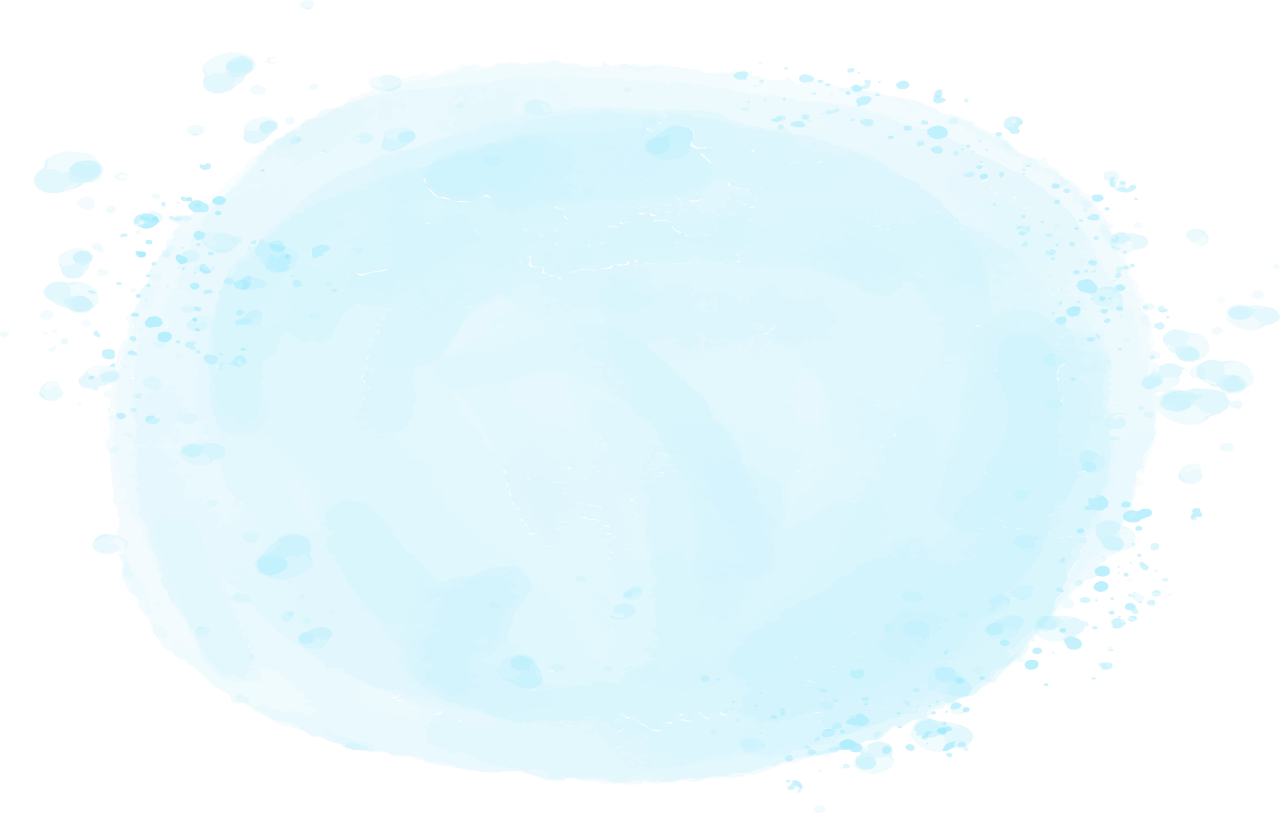 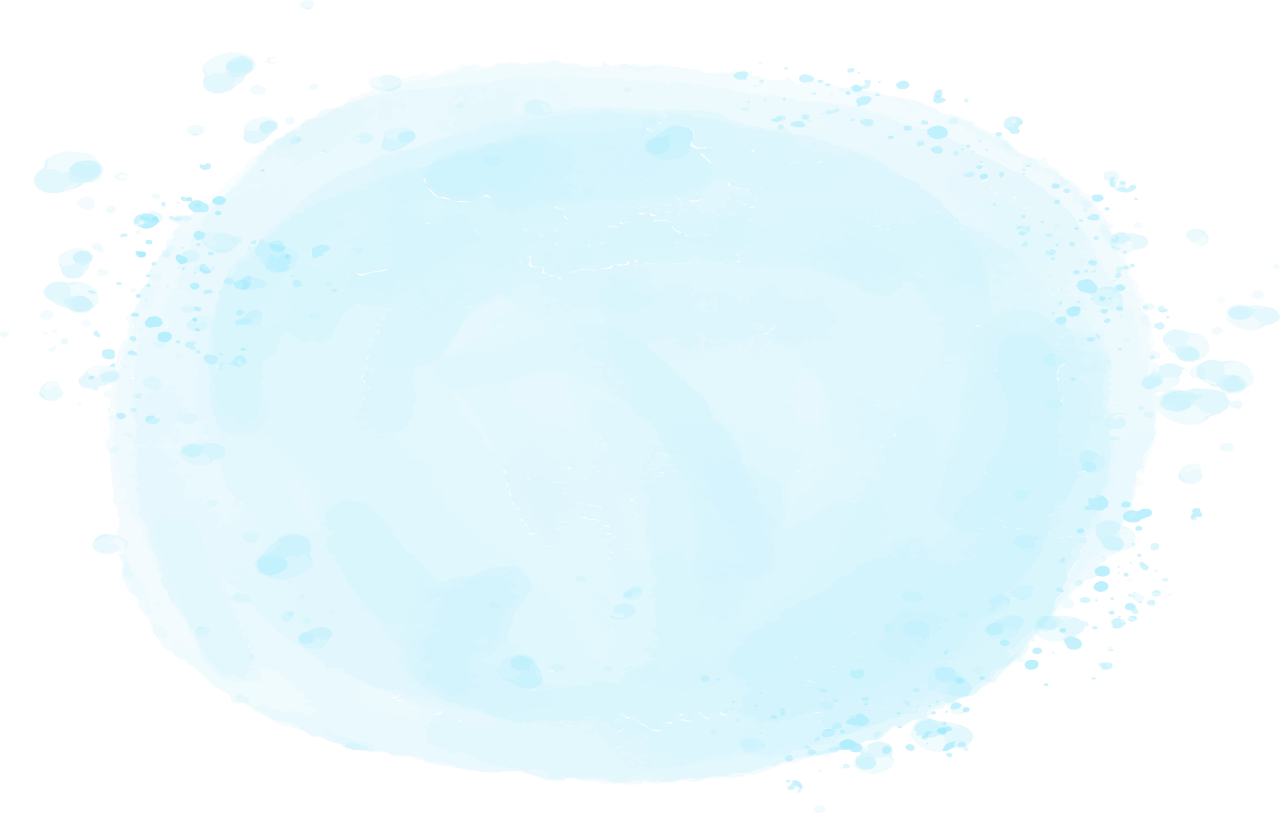 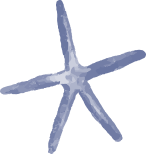 TIẾT 2
1. QUAN SÁT, NHẬN BIẾT
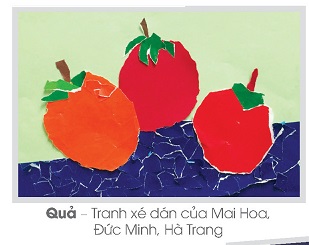 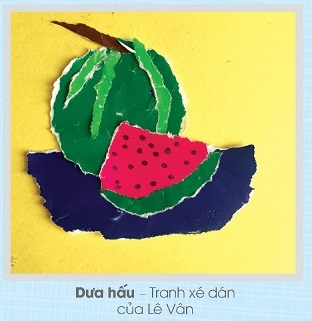 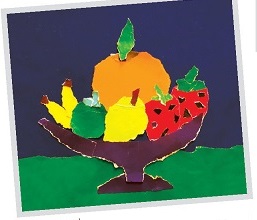 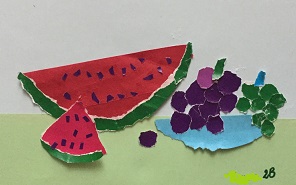 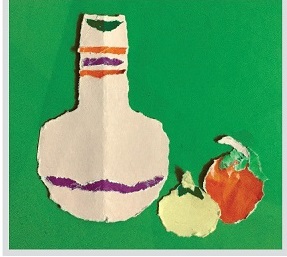 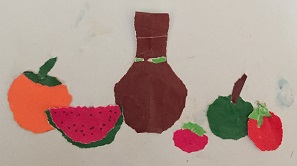 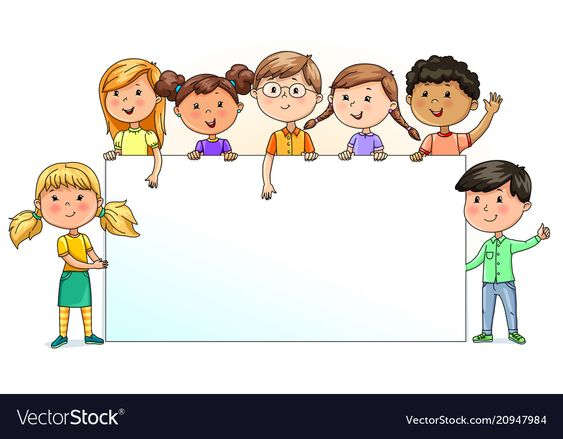 2. Thực hành, sáng tạo

- Chúng mình cùng tạo sản phẩm có màu đậm, màu nhạt bằng cách xé hoặc cắt dán.
- Em và bạn có thể sử dụng sản phẩm đã tạo được ở tiết 1 để tạo sản phẩm nhóm.
Hoặc em cùng bạn có thể vẽ bức tranh có màu đậm, màu nhạt theo ý thích.
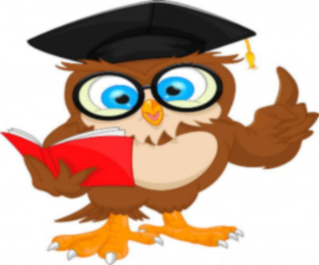 3. Cảm nhận, chia sẻ
- Em cùng bạn đã tạo được sản phẩm có những hình ảnh gì? 
- Hình ảnh, chi tiết nào có màu đậm, màu nhạt trên sản phẩm của nhóm em. 
- Em thích sản phẩm của nhóm nào nhất, vì sao?
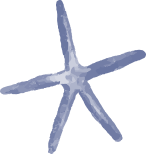 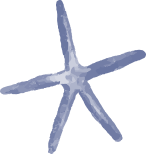 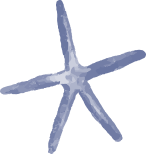 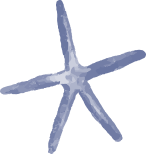 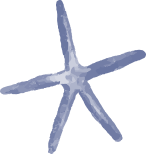 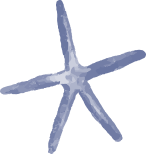 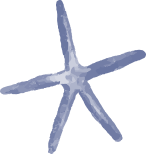 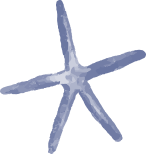 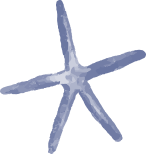 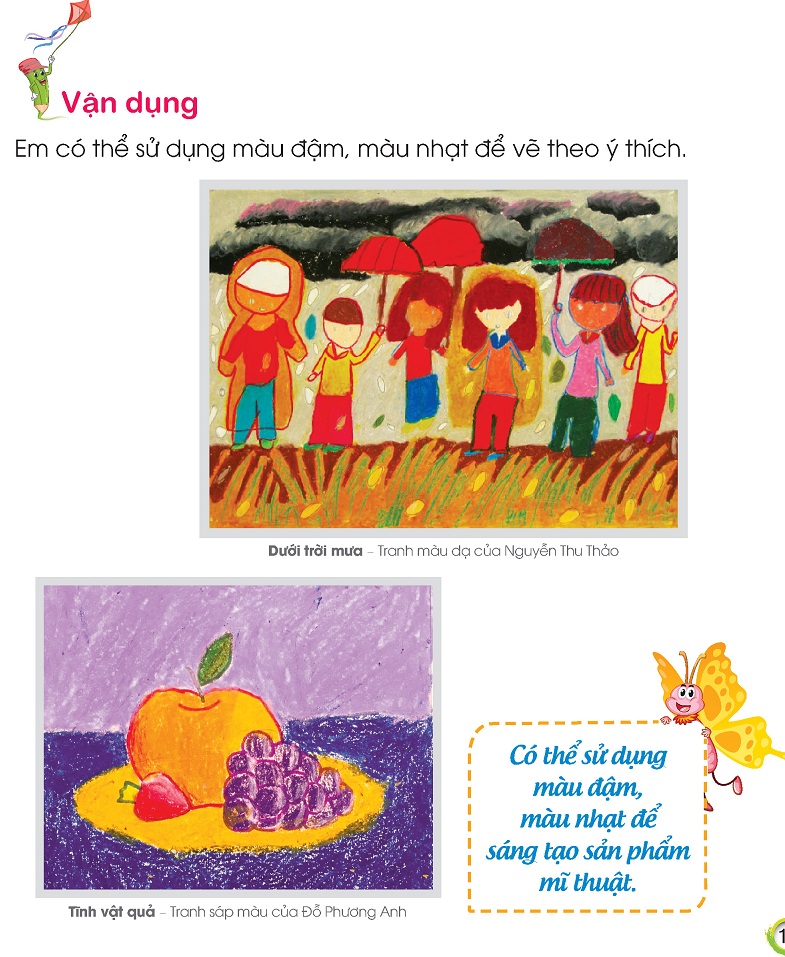 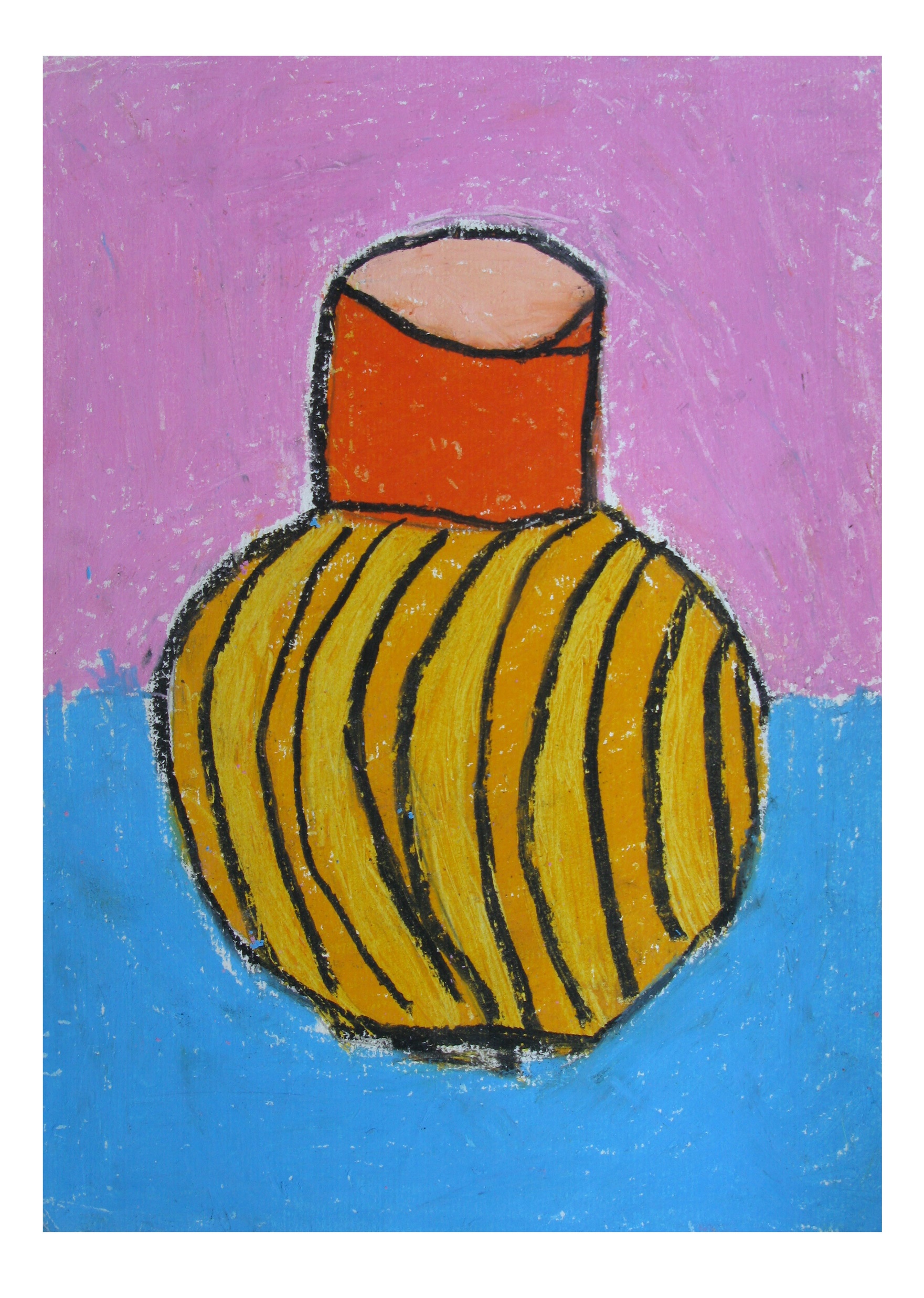 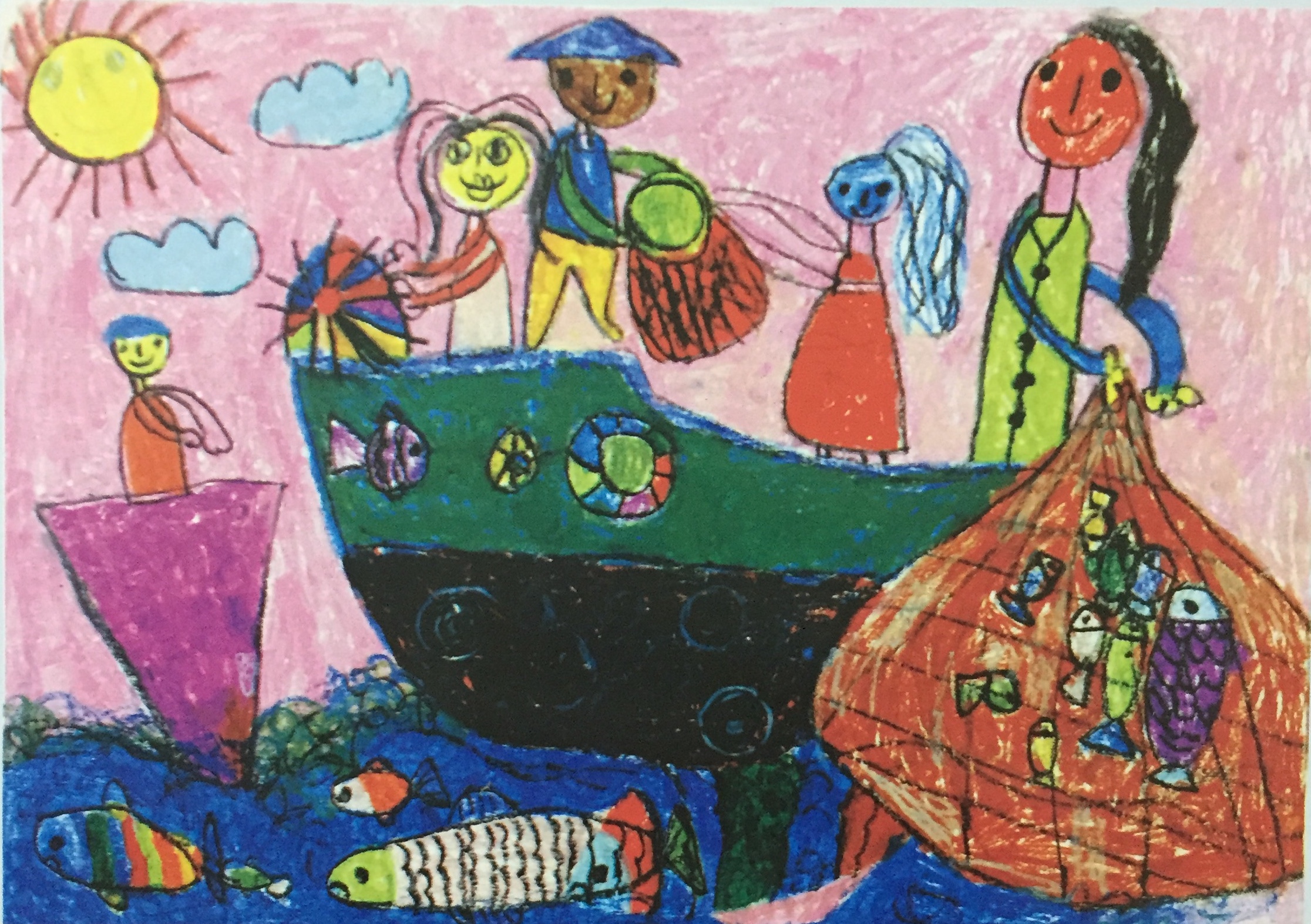 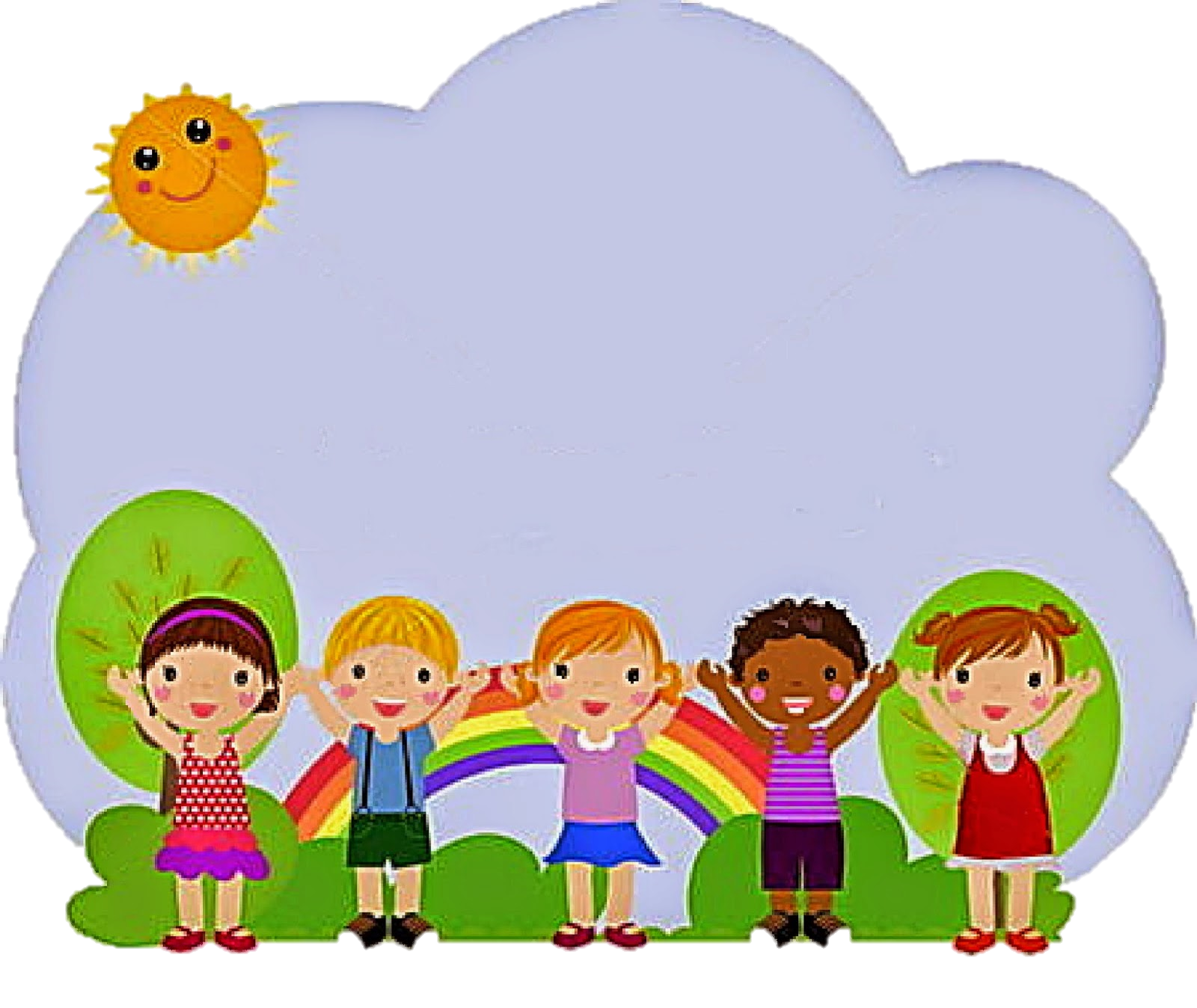 Chúng mình hãy chuẩn bị học bài 3
- Xem bài 3: Cùng học vui với nét (trang 12, SGK)
- Chuẩn bị: Vỏ thực hành, giấy màu, bìa giấy, đất nặn…